«Наши пернатые друзья»
Автор: 
  Панкратьева 
Нина Владимировна
Цель:Формирование у детей системы элементарных экологических знаний о зимующих птицах и помощи человека природе.
Задачи: 
1. Формировать умение различать и называть зимующих птиц.
2. Расширять кругозор о зимующих птицах (внешний вид, среда обитания, питания).
3. Развивать творческие и интеллектуальные способности детей.
1. Работа с детьми:
НОД:
Викторина: «Кто больше знает о птицах»
«Наши пернатые друзья»
«Зимующие птицы»
Беседы на тему:
«Зимующие птицы»
«Наши пернатые друзья»
«Что ты знаешь о птицах»
«Поможем нашим пернатым друзьям»
«Гости нашей столовой»
«Трудно ли птицам зимовать?»
«Меню птиц»
Дидактические и подвижные игры
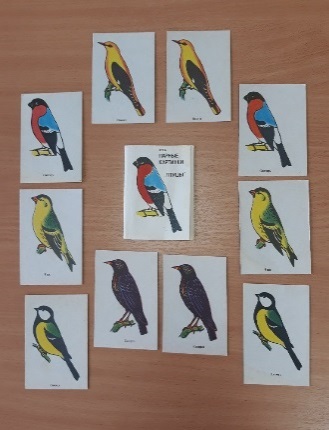 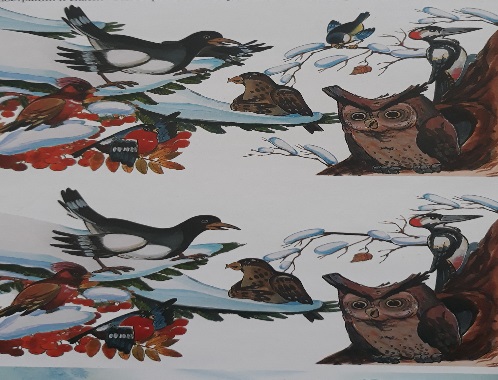 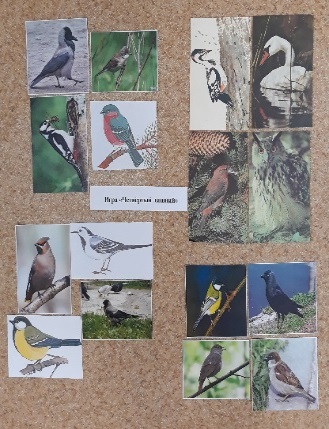 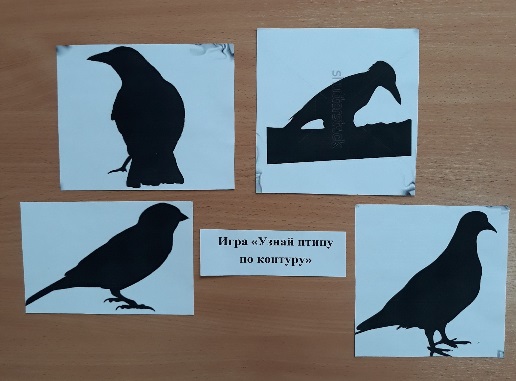 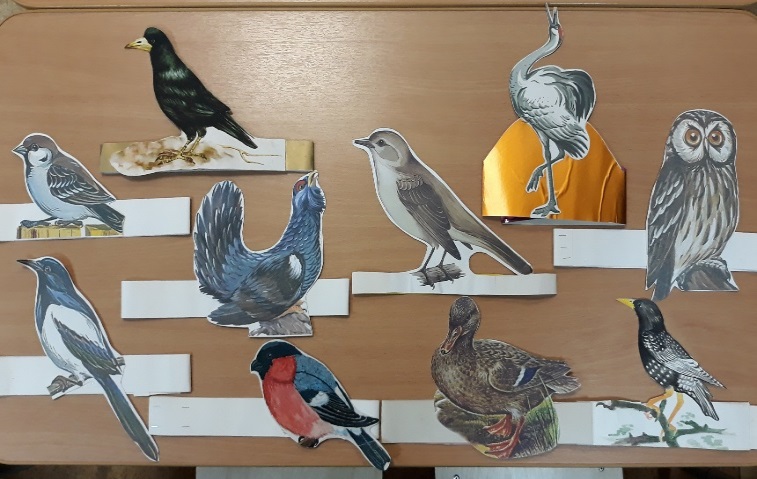 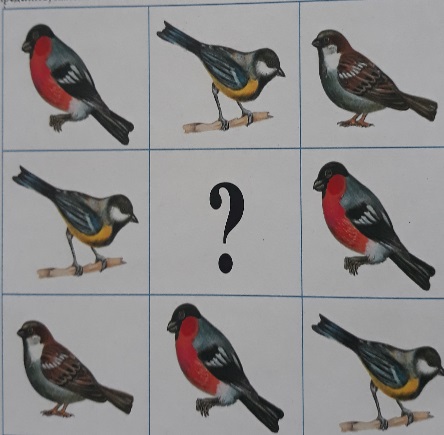 Настольные игры
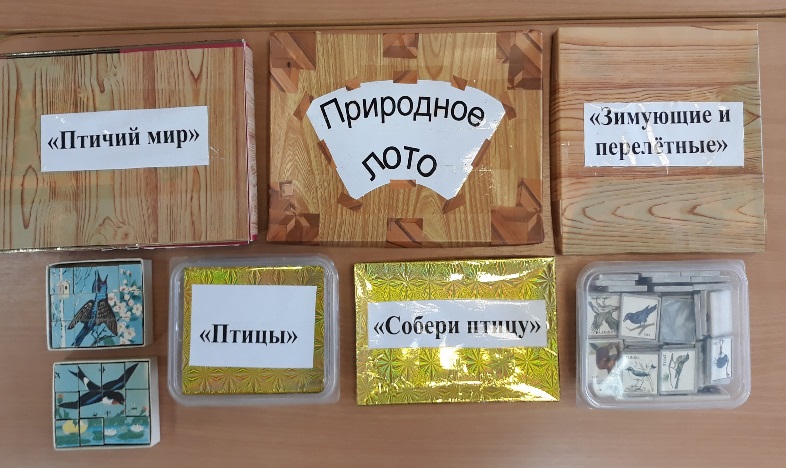 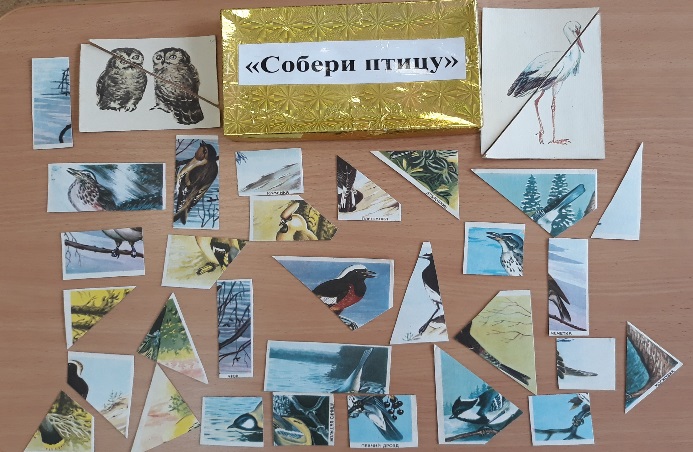 Рассматривание альбомов, картин, иллюстраций, плакатов, наглядного материала
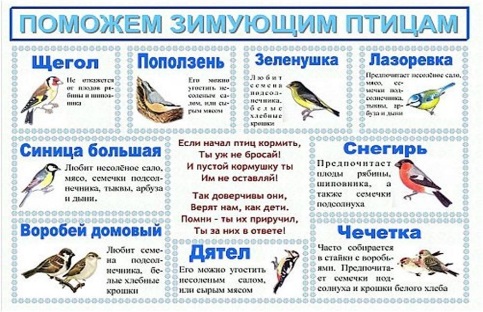 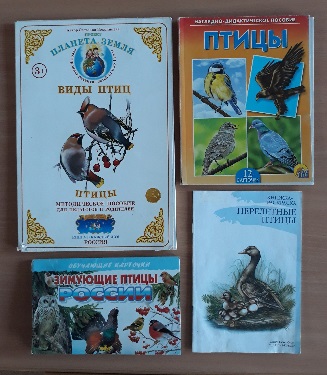 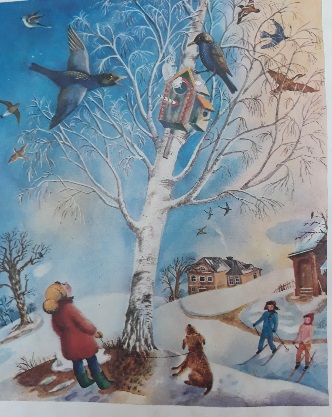 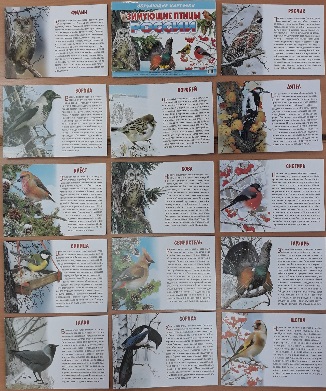 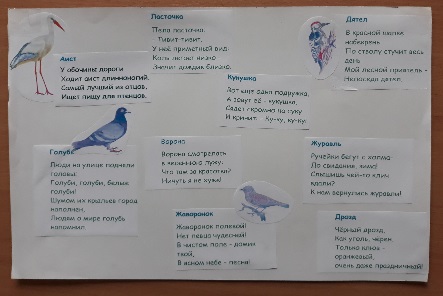 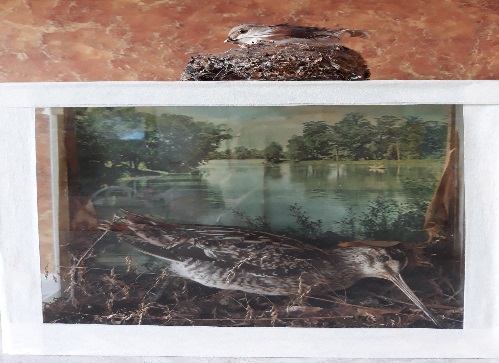 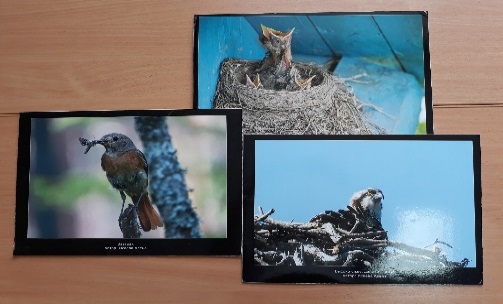 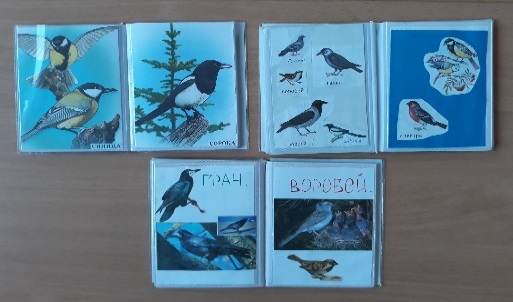 Чтение художественной литературы, энциклопедий, стихов, загадок
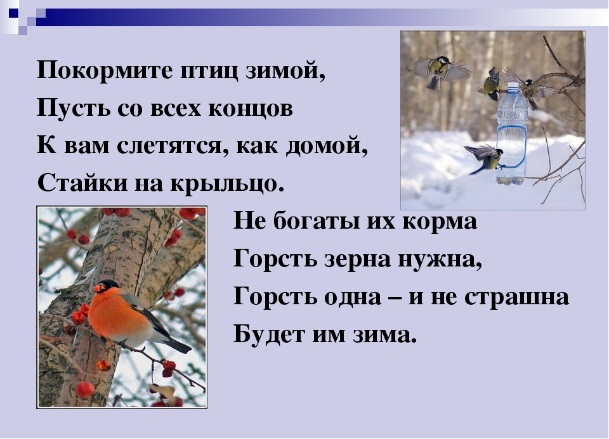 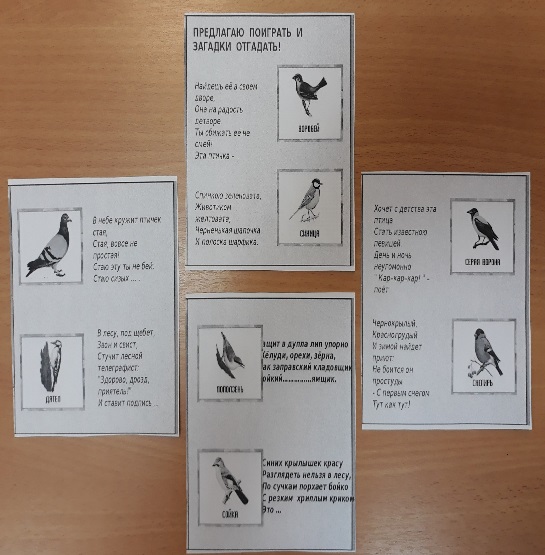 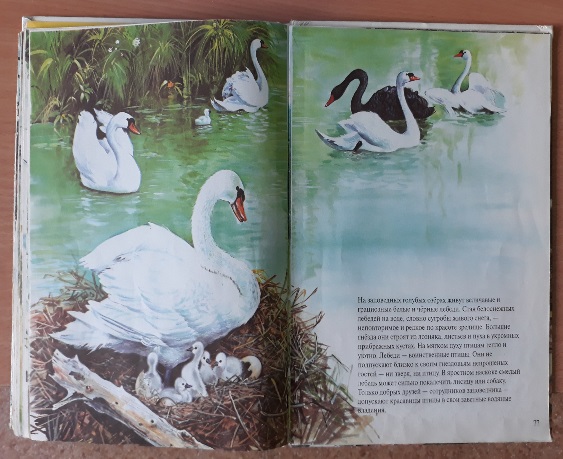 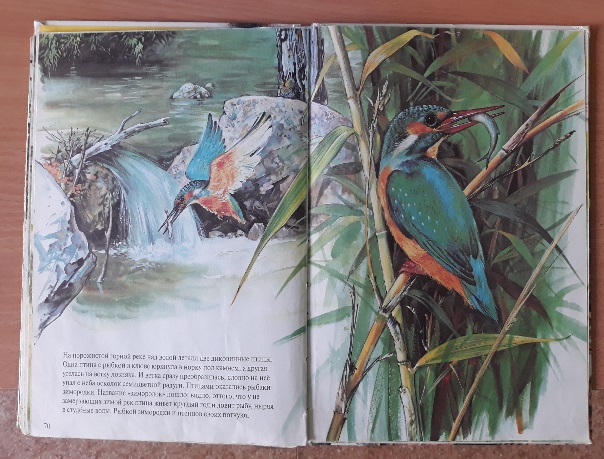 Развитие речи
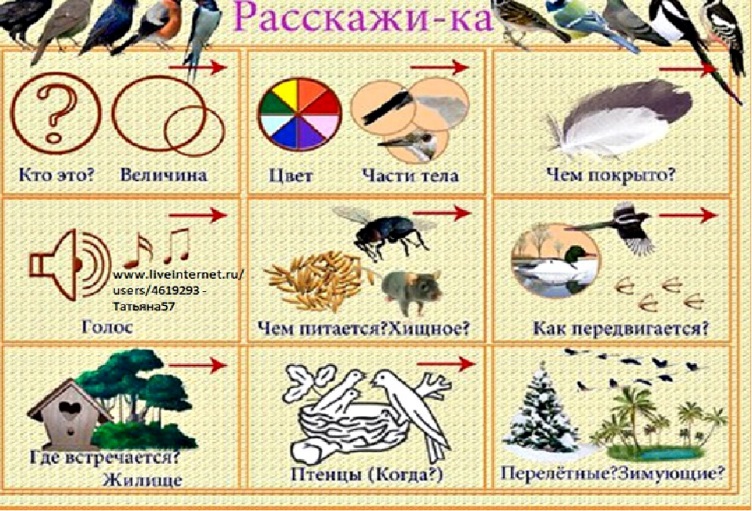 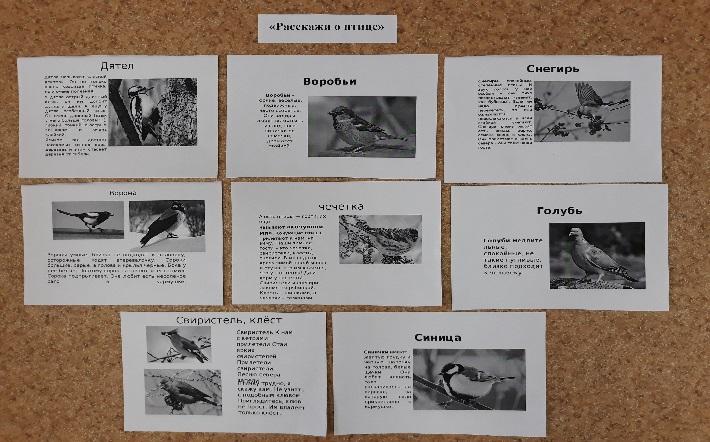 Творчество
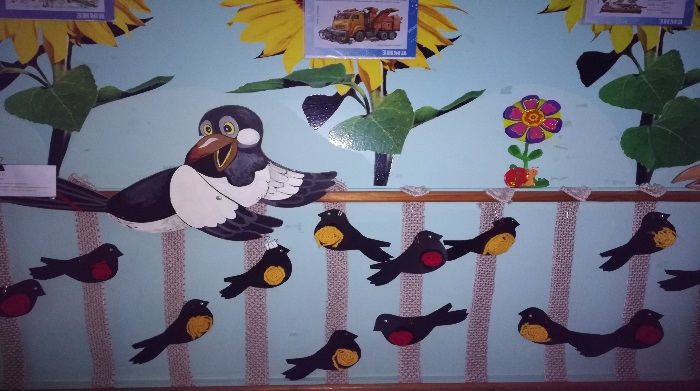 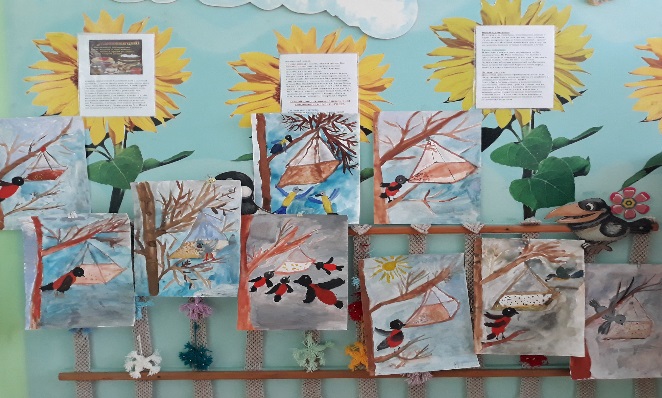 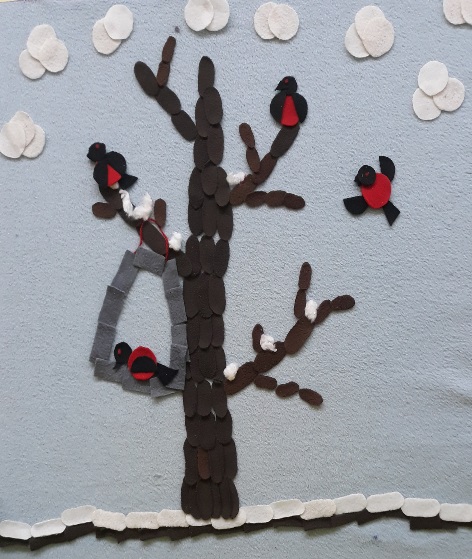 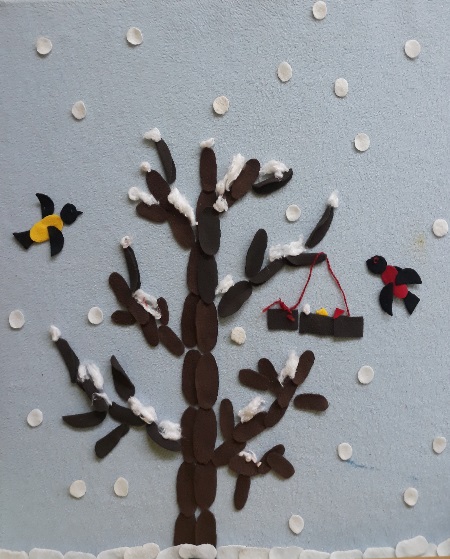 2. Работа с родителями:
Оформление стенда для родителей «Наши пернатые друзья».
Оформление папки – передвижки «Зимующие птицы».
Оформление альбомов «Зимующие птицы», плакатов «Берегите птиц! Они наши друзья!»
Изготовление буклета для родителей «Как охранять птиц».
Организация совместной исследовательской работы «Птичьи следы на снегу», «Мои наблюдения в лесу за птицами».
Решение проблемной ситуации «Как дети и родители заботятся о птицах зимой».
Консультация для родителей «Как и из чего можно сделать кормушки для птиц».
Совместное изготовление кормушек для птиц родителей с   детьми.
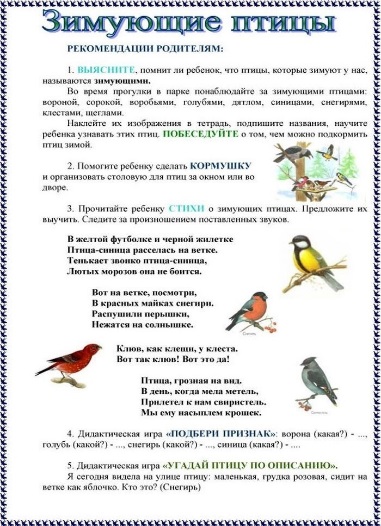 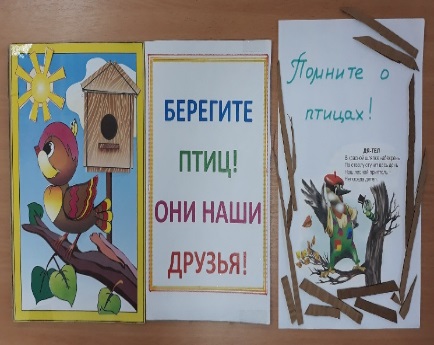 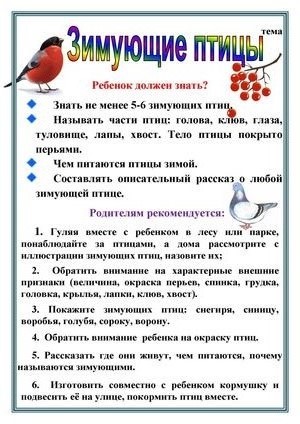 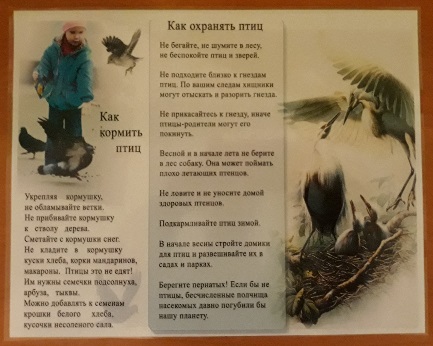 Спасибо за внимание!